ATIK AMBALAJBİLDİRİMİ DOLDURMAMUŞ Çevre  ve Şehircilik İl MüdürlüğüÇED ve Çevre Yönetimi Şubesi
Örnek: EK-5 Piyasaya süren için doldurulmuştur.

Her yılın Şubat ayı sonuna kadar doldurulacaktır.

http://atikambalaj.cevre.gov.tr adresinden giriş yapılır.
MUŞ Çevre  ve Şehircilik İl Müdürlüğü
ÇED ve Çevre Yönetimi Şubesi
Tel: 0436 216 10 76-1143
Fax: 0436 216 10 75
MUŞ Çevre  ve Şehircilik İl Müdürlüğü
ÇED ve Çevre Yönetimi Şubesi
Tel: 0436 216 10 76-1143
Fax: 0436 216 10 75
Not: 2012 yılının bildirimleri girilirken buradaki tarih 2013 olmalı. Aşağıdaki tablo başlıklarına dikkat edilecek olursa “bir önceki yıl” diye başlıyor.
MUŞ Çevre  ve Şehircilik İl Müdürlüğü
ÇED ve Çevre Yönetimi Şubesi
Tel: 0436 216 10 76-1143
Fax: 0436 216 10 75
BİLDİRİM DOLDURMA
Bildirim doldur/piyasaya süren/
EK5-(B1), EK5-(B2), EK5-C ve EK5-D ilgili olan tablolar buradan doldurulur. 

     Her tablo doldurulduktan sonra “Kaydet/Sonrakine Geç” butonu ile kaydedilir.
MUŞ Çevre  ve Şehircilik İl Müdürlüğü
ÇED ve Çevre Yönetimi Şubesi
Tel: 0436 216 10 76-1143
Fax: 0436 216 10 75
TABLOLARIN İSİMLERİ aşağıdaki gibidir.
B-1) BİR ÖNCEKİ YIL PİYASAYA SÜRÜLEN TOPLAM AMBALAJ MİKTARI (KG)

C) BİR ÖNCEKİ YIL DEPOZİTO SİSTEMİ İLE PİYASAYA SÜRÜLEN VE TOPLANAN TOPLAM AMBALAJ MİKTARI (KG)

D) PİYASAYA SÜRÜLEN AMBALAJLARIN TEMİN EDİLDİĞİ YERLERE AİT BİLGİLER
MUŞ Çevre  ve Şehircilik İl Müdürlüğü
ÇED ve Çevre Yönetimi Şubesi
Tel: 0436 216 10 76-1143
Fax: 0436 216 10 75
EK5-B1 Tablosu Doldurulurken Ambalaj grubu ve ambalaj tiplerinde uygun olanlar doldurulup “Kaydet/Sonrakine Geç” butonu ile kaydedilir.
MUŞ Çevre  ve Şehircilik İl Müdürlüğü
ÇED ve Çevre Yönetimi Şubesi
Tel: 0436 216 10 76-1143
Fax: 0436 216 10 75
Birincil ambalaj : Ürünü saran ve barındıran ambalajdır. Genellikle ürünün dağıtılabileceği en küçük birimdir ve ürün ile direk temas halinde olan ambalajdır.
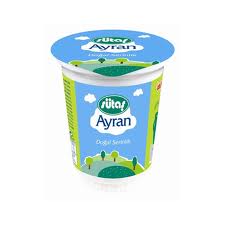 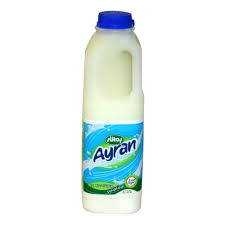 MUŞ Çevre  ve Şehircilik İl Müdürlüğü
ÇED ve Çevre Yönetimi Şubesi
Tel: 0436 216 10 76-1143
Fax: 0436 216 10 75
İkincil ambalaj : Birinci ambalajın dışında bulunan ambalajdır. Genellikle birinci ambalajları gruplandırmak için kullanılır.
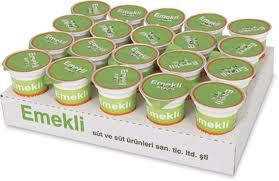 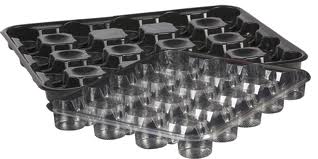 MUŞ Çevre  ve Şehircilik İl Müdürlüğü
ÇED ve Çevre Yönetimi Şubesi
Tel: 0436 216 10 76-1143
Fax: 0436 216 10 75
Üçüncül ambalaj : Toplu stok, dağıtım gibi amaçlarla kullanılır. En yoğun kullanımı palet ambalajlardır. Bu paletler containerlara ürünleri dizmek ve dağıtım için oldukça uygundurlar.
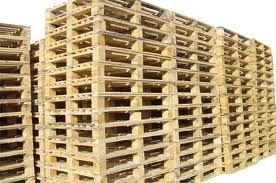 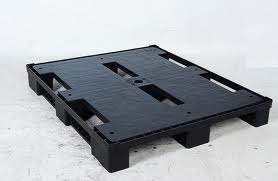 MUŞ Çevre  ve Şehircilik İl Müdürlüğü
ÇED ve Çevre Yönetimi Şubesi
Tel: 0436 216 10 76-1143
Fax: 0436 216 10 75
EK5-D Tablosu Piyasaya sürülen ambalajların temin edildiği yerler girilir ve “Kaydet” butonundan kaydedilir.                                 Temin edilen yer bilgisi mevcut değil ise Temin edilen yerin bilgileri “Yeni Firma Ekle” den eklenir.
MUŞ Çevre  ve Şehircilik İl Müdürlüğü
ÇED ve Çevre Yönetimi Şubesi
Tel: 0436 216 10 76-1143
Fax: 0436 216 10 75
KAYDEDİLEN DEĞERLERİ KONTROL ETMEK İÇİN “Raporlar” butonunun alt menülerinden kontrol edilir.
MUŞ Çevre  ve Şehircilik İl Müdürlüğü
ÇED ve Çevre Yönetimi Şubesi
Tel: 0436 216 10 76-1143
Fax: 0436 216 10 75
Doldurulan bilgiler doğru girilip girilmediği buradaki tablolardan bakılarak kontrol edilir.
MUŞ Çevre  ve Şehircilik İl Müdürlüğü
ÇED ve Çevre Yönetimi Şubesi
Tel: 0436 216 10 76-1143
Fax: 0436 216 10 75
MUŞ Çevre  ve Şehircilik İl Müdürlüğü
ÇED ve Çevre Yönetimi Şubesi
Tel: 0436 216 10 76-1143
Fax: 0436 216 10 75
İŞLEMİ BİTEN EK5 BİLDİRİM TABLOLARINI ONAYLANMAK ÜZERE SİSTEMDEN GÖNDERMEK İÇİN---Raporlar/Firma Durum Raporu
MUŞ Çevre  ve Şehircilik İl Müdürlüğü
ÇED ve Çevre Yönetimi Şubesi
Tel: 0436 216 10 76-1143
Fax: 0436 216 10 75
“GÖNDER” BURTONU İLE SİSTEMDEN GÖNDERİLİR.
MUŞ Çevre  ve Şehircilik İl Müdürlüğü
ÇED ve Çevre Yönetimi Şubesi
Tel: 0436 216 10 76-1143
Fax: 0436 216 10 75
Sonuç olarak aşağıdaki şekilde olması gerekiyor.
MUŞ Çevre  ve Şehircilik İl Müdürlüğü
ÇED ve Çevre Yönetimi Şubesi
Tel: 0436 216 10 76-1143
Fax: 0436 216 10 75
Sistemden gönderildikten sonra Çevre ve Şehircilik İl Müdürlüğü tarafından sistemden kontrol edilerek onaylanır. Onay sonrası belgelenmesi gereken miktar varsa ilgili yıl için belgeleme yapılır. Yapılan Belgeleme sistem üzerinden gönderilir.
           Not: Yeni yönetmelik gereği, 2011 den sonra ki EK5 TABLOLARININ ÇIKTILARI VE BELGELEME EVRAKLARININ BULUNDUĞU DOSYA İŞLETME TARAFINDAN 5 YIL SÜRE İLE MUHAFAZA EDİLİR.
MUŞ Çevre  ve Şehircilik İl Müdürlüğü
ÇED ve Çevre Yönetimi Şubesi
Tel: 0436 216 10 76-1143
Fax: 0436 216 10 75